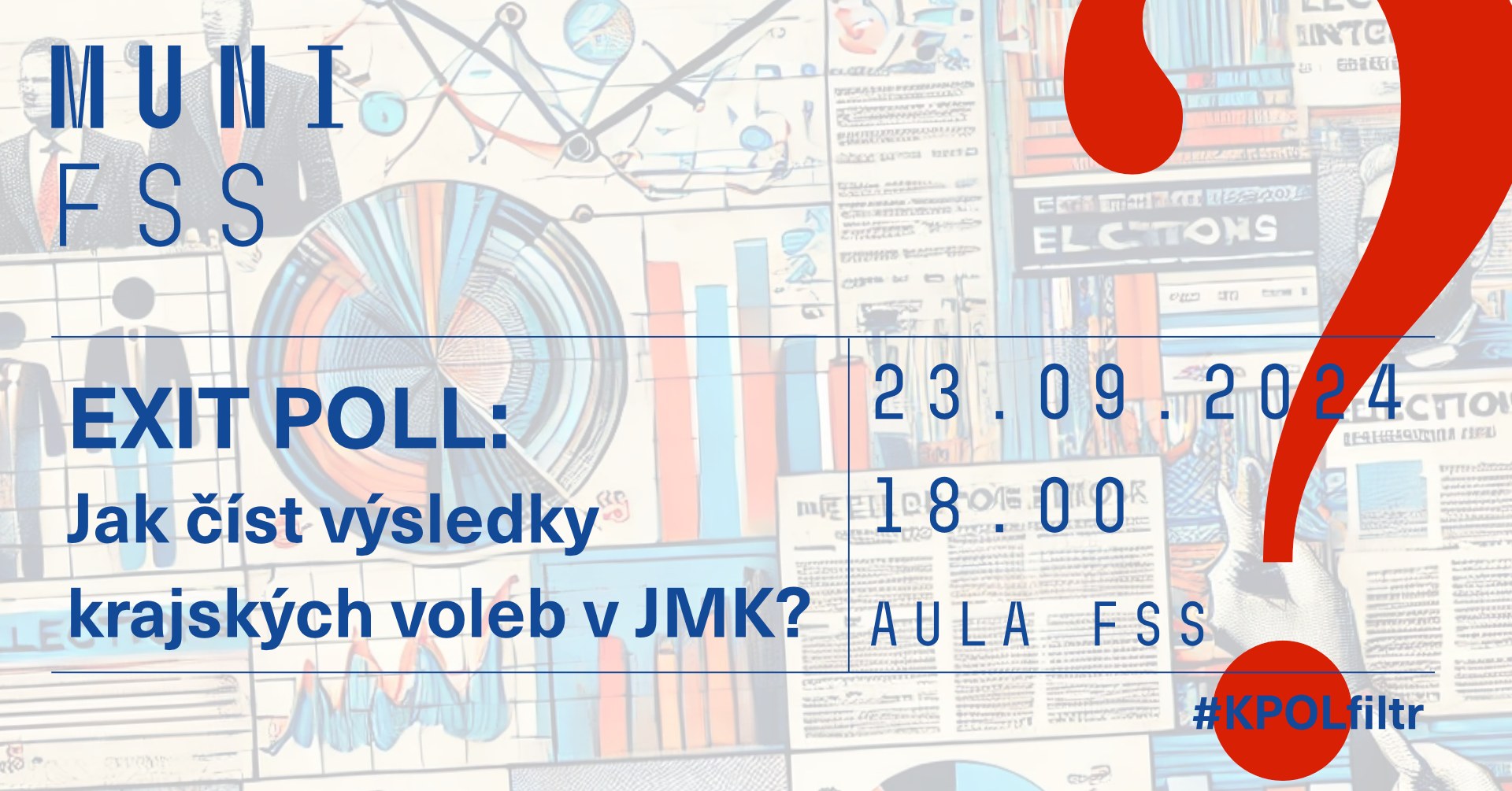 Díky za skvěle odvedenou práci!
Stručný popis
20 tazatelů v Brně
11 tazatelů Břeclav, Hrušky, Moravská Nová Ves, Mikulčice, Lužice, Hodonín
Sběr dat v pátek 14 – 19 hodin
1010 respondentů Brno
449 respondentů Břeclav - Hodonín
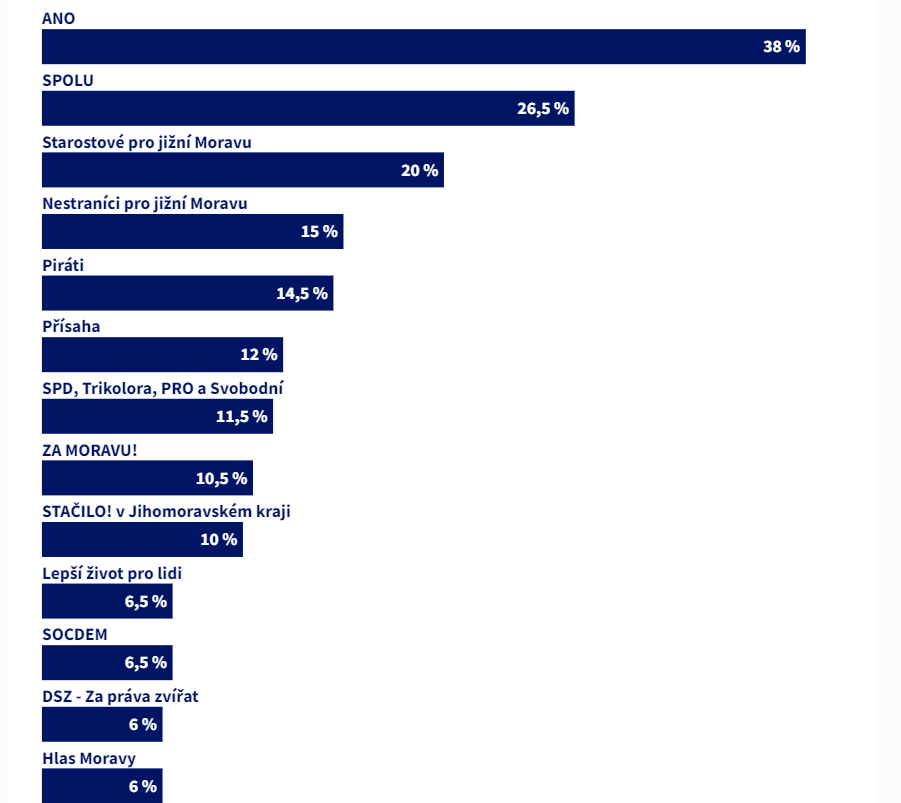 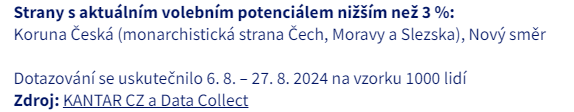 https://www.stem.cz/volebni-tendence-ceske-verejnosti-zari-2024/
Odhad ve 14:00
Srovnání odhad - realita
Co znamená vážený výsledek
Zelený sloupec – reálný výsledek v Brně
Šedý sloupec – počty voličů stran v datech z exitpollu
Voliči různých stran jsou různě ochotní dotazník vyplňovat
Málo ochotní: voliči SPD, ANO, KSČM
Hodně ocotní: voliči Spolu, Piráti
Rozdíly je potřeba srovnat => vážení dat
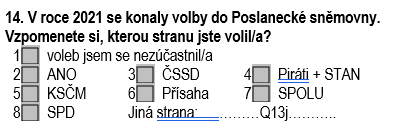 Z této otázky víme, kolik procent lidí volilo jednotlivé strany ve volbách 2021 a zároveň známe reálný výsledek
Např. ANO volilo 22 % voličů, ale ve vzorku je voličů ANO jen 11%
proto musíme s každým voličem počítat, jako by ho bylo o jednoho více, tj. 1 voliče ANO počítáme jako 2
Naopak SPOLU máme ve vzorku skoro 50 %, ale  v realita byla 35%
Každé 3 voliče spolu počítáme jako 2
Voliči ANO, KSČM a SPD mají větší váhu
Voliči Spolu a Pirstanu menší
Důvěra
Volební rozhodnutí
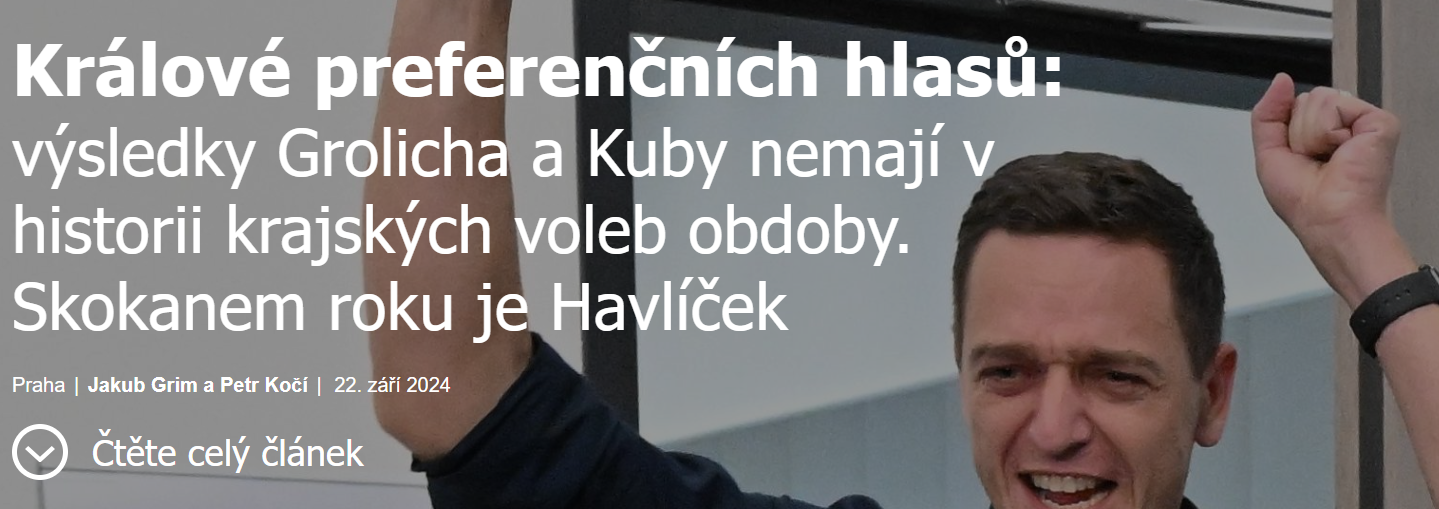 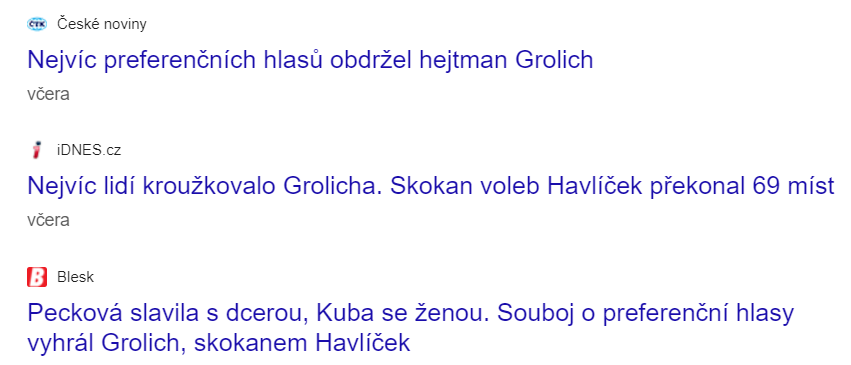 Ideální hejtman
Obrázek z obcí mimo Brno
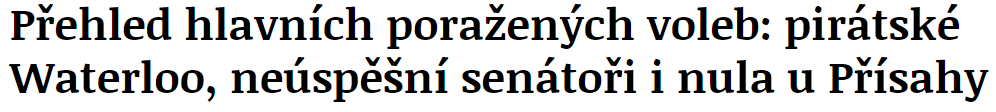 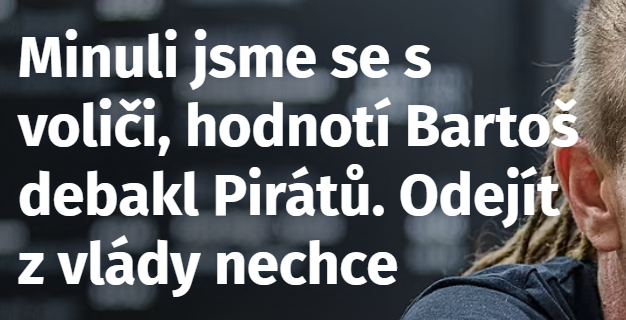 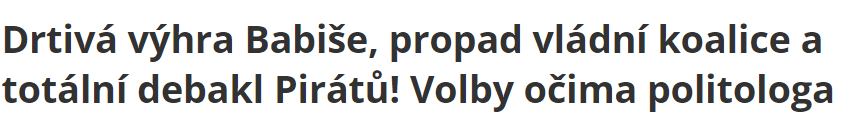 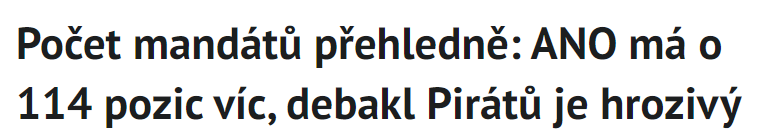 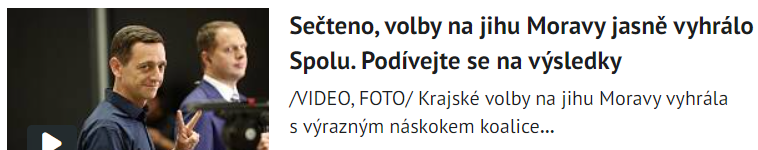 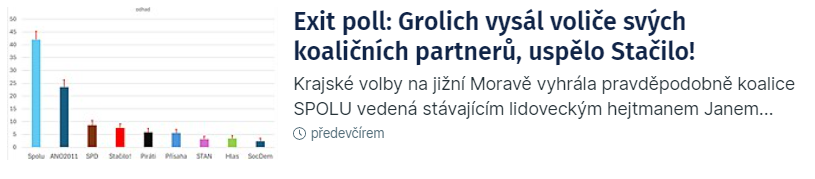 Přesuny hlasů z voleb 2021 do EP 24
Přesuny hlasů z eurovoleb 2024
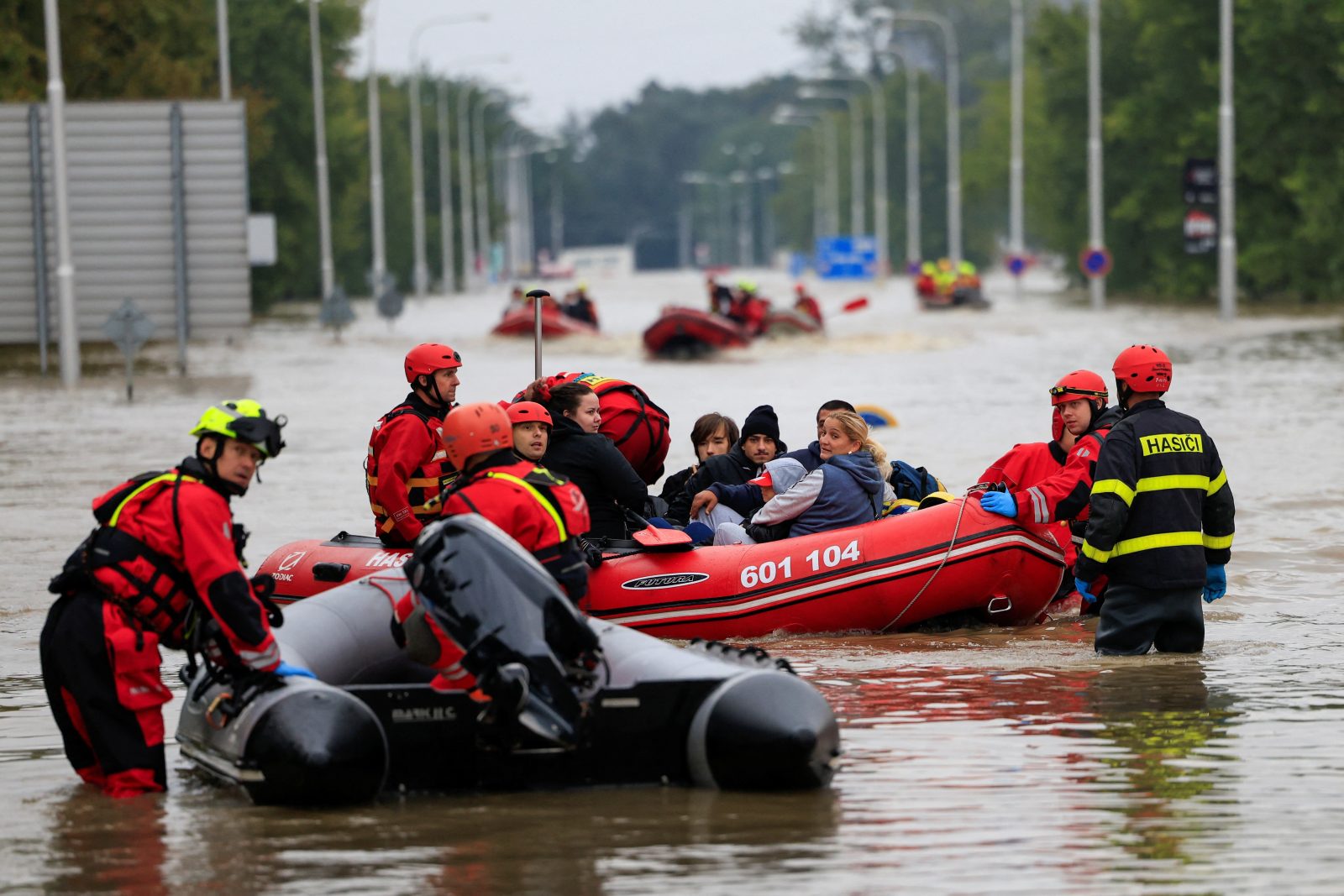 Povodně
Foto: David W Cerny | Zdroj: Reuters
Protipovodňová opatření
Ministerstvo zemědělství
Řídí jednotlivá Povodí 
Financuje „standardní“ opatření
Ministerstvo životního prostředí
Financuje přírodě blízká opatření
Je zřizovatelem ČHMÚ
Kraj
Zásady územního rozvoje
Plán oblasti povodí
Programy opatření podle plánu hlavních oblastí povodí
Obec
Územní plán
Realizace 
Místní část
Které instituce jsou zodpovědné za budování protipovodňových opatření
Důležitost protipovodňová opatření
Jakou kraj odvedl práci
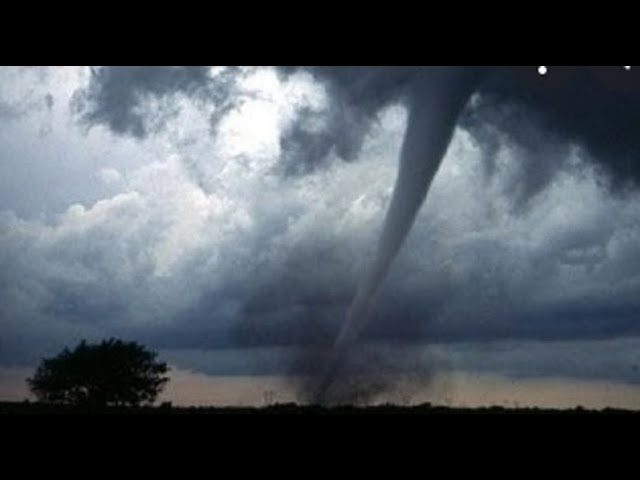 Tornádo
https://www.youtube.com/watch?v=oHbkGIq_Drg
Důležitost témat –  tornádo
Odvedená práce – tornádo (Pohled z Brna)
Nejdůležitější instituce v řešení následků tornáda
Nejdůležitější instituce při řešení následků
Nejdůležitější osoba při řešení následků
Kdo odvedl jakou práci
Jakou práci odvedl A. Babiš
Jakou práci odvedl kraj
Jakou práci odvedla vláda P. Fialy
Vzdělanostní struktura
Věková struktura
Struktura voličů dle zaměstnání
Struktura dle pohlaví
Důležitost témat – covid
Práce kraje: covid
Důležitost témat – energetická krize
Odvedená práce – energetická krize
Důležitost témat –  ukrajinští uprchlíci
Odvedená práce – ukrajinští uprchlíci
Důležitost témat – místa na SŠ
Odvedená práce – místa na SŠ
Odvedená práce – zajišťování dopravy